TINJAUAN MEDIS PUASA TERHADAP BEBERAPA PENYAKIT
Puasa Perintah Allah SWT
Al Baqarah : 183
	Hai orang-orang yang beriman diwajibkan atas kamu berpuasa sebagaimana diwajibkan  atas orang-orang sebelum kamu agar kamu bertakwa.
Al Baqarah : 185
	…Dan, barangsiapa sakit atau dalam perjalanan (lalu ia berbuka) maka (wajiblah baginya berpuasa) sebanyak hari yang ditinggalkannya itu pada hari-hari yang lain. Allah menghendaki kemudahan bagimu dan tidak menghendaki kesukaran bagimu…..
Perubahan Kondisi Fisik saat Berpuasa
Perubahan fisiologis, biokimia, metabolik dan spiritual
Puasa             gula darah turun             hormon insulin turun              pemecahan cadangan gula dan asam lemak sebagai sumber energi.
Mengistirahatkan saluran cerna dari kerja yang berlebihan.
Secara psikologis akan melatih kesabaran, mencegah stress.
Manfaat Puasa bagi Tubuh
Menurunkan berat badan, lingkar pinggang, IMT, lemak tubuh, kadar  gula darah.
Menurunkan tekanan darah
Menurunkan kadar kolesterol, LDL, VLDL dan trigliserida.
Menurunkan sitokin pro inflamasi.
Mengurangi kecemasan.
Kondisi khusus
Penderita penyakit kronis 
Penderita Diabetes
Lanjut usia
Ibu Hamil dan Menyusui
Penderita gangguan asam lambung (GERD)
Kategori Risiko Terkait Puasa Ramadan
Risiko  sangat tinggi : 
Riwayat gula darah rendah dalam 3 bulan sebelum puasa atau berulang.
Diabetes type 1
Diabetes dalam kondisi hamil
Diabetes yang tidak terkontrol
Aktivitas fisik yang berat
Gagal ginjal dengan cuci darah
Risiko Tinggi : 
Diabetes dengan kadar  gula 150-300 mg/dl atau HbA1c 7,5-9 %
Penyakit jantung tidak stabil
Penyakit hipertensi tidak terkontrol
Penyakit stroke berat
Gagal ginjal kronis
Tinggal sendiri di rumah dan mendapat terapi insulin
Mendapat pengobatan dengan jadwal yang ketat
Risiko Sedang dan Rendah
Pasien yang penyakitnya terkontrol dengan obat-obatan 
Pasien yang penyakitnya terkontrol dengan terapi gaya hidup.
Risiko puasa :
Dehidrasi ( kurang cairan )
Hipoglikemi (kadar gula rendah )
Hipotensi (tekanan darah rendah )
Puasa pada pasien Diabetes
Semua pasien diabetes boleh berpuasa kecuali :
1. Pasien yang menurut dokter kadar gulanya belum stabil.
2. Pasien yang mengalami komplikasi berat
3. Pasien yang sering koma hiperglikemi
4. Pasien yang sering koma hipoglikemi
5. Pasien diabetes yang sedang infeksi atau demam
6. Pasien lansia yang tinggal sendirian di rumah.
7. Pasien Diabetes yang hamil
8. Pasien yang kurang patuh anjuran dokter dalam diet dan obat-obatan.
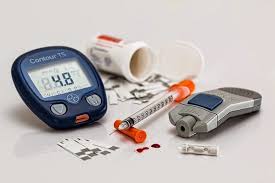 Yang harus diperhatikan pada pasien diabetes yang berpuasa :
1. Berkonsultasi dengan dokter  mengenai kondisi penyakitnya serta obat-obat  yang dikonsumsi.  
2. Menghindari konsumsi gula dan karbohidrat yang berlebihan saat sahur dan berbuka.
3. Memperbanyak konsumsi serat. 
4. Memperbanyak minum air putih saat sahur dan berbuka.
5. Memperhatikan tanda-tanda hipoglikemi ( gula darah turun )
6. Memantau kadar  gula darah mandiri
Puasa pada kondisi hamil
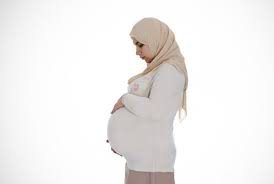 Ibu hamil : 
Kebutuhan nutrisi meningkat
Kebutuhan cairan meningkat 
Mudah lelah

Berdasarkan penelitian :
Puasa tidak mempengaruhi berat badan janin
Puasa ramadan pada trimester  kedua tidak mempengaruhi pertumbuhan janin di dalam rahim
Kondisi yang harus diperhatikan pada ibu hamil yang berpuasa :
Kondisi kehamilan sehat, tidak ada komplikasi atau penyakit yang menyertai.
Kebutuhan nutrisi saat berpuasa tetap harus terpenuhi 
Kebutuhan cairan saat berpuasa harus tercukupi.
Puasa pada kondisi menyusui
Menyusui merupakan kewajiban seorang ibu.
ASI menjadikan pertumbuhan dan perkembangan bayi lebih baik secara fisik, psikologis dan intelektual.
Pada penelitian Ertem dkk, didapatkan bahwa puasa ramadan menurunkan jumlah ASI 
Penelitian Bener dkk, didapatkan bahwa tidak terdapat perubahan kualitas dan jumlah ASI pada ibu menyusui yang berpuasa.
Kondisi yang harus diperhatikan pada ibu menyusui :
Ibu dan bayi harus dalam kondisi sehat
Kebutuhan nutrisi bayi terpenuhi
Kebutuhan nutrisi ibu terpenuhi
Puasa pada Lansia
Kondisi lansia :
Kondisi fisik melemah 
Memiliki satu atau lebih penyakit kronis
Mudah dehidrasi
Mudah lelah
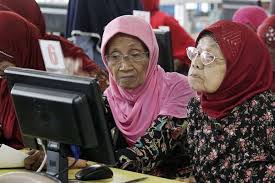 Yang harus diperhatikan pada Lansia yang berpuasa 
Penyakit yang diderita dalam kondisi stabil atau terkontrol
Asupan cairan harus terpenuhi saat saur dan berbuka
Kebutuhan nutrisi terpenuhi
Jadwal minum obat disesuaikan
Puasa pada penderita gangguan asam lambung (GERD)
Hal-hal yang menyebabkan gangguan asam lambung :
Makanan pedas, asam, berlemak
Minuman kopi, soda
Merokok
Pola makan yang tidak teratur
Gaya hidup yang tidak baik
Pada saat puasa ramadan : 
Pola makan teratur
Konsumsi rokok berkurang
Konsumsi makanan dan minuman yang mengganggu lambung diharapkan berkurang.




		Keluhan gangguan asam lambung berkurang
Yang harus diperhatikan oleh pasien gangguan asam lambung saat berpuasa :
Menghindari konsumsi makanan yang menyebabkan gangguan asam lambung saat berpuasa.
Menghentikan kebiasaan merokok.
Memberi jarak antara waktu makan besar saat berbuka dengan waktu tidur  ( lebih dari 3 jam )
Berkonsultasi dengan dokter  mengenai obat yang harus dikonsumsi.
TERIMA  KASIH